inquiry Approach of teaching
Inquiry method
It is a student-centered method of education focused on asking questions. Students are encouraged to ask questions which are meaningful to them, and which do not necessarily have easy answers; teachers are encouraged to avoid giving answers when this is possible, and in any case to avoid giving direct answers in favor of asking more questions. In this way it is similar in some respects to the Socratic method. The method was advocated by Neil Postman and Charles
Definition of Inquiry
“Inquiry” is defined as a quest “for truth, information, or knowledge…seeking information by questioning”. Individuals go through a process of inquiry from birth until they die. Babies begin to make sense of their surrounding through their curious observations. The process of inquiry begins with “…constructing and gathering information and data through applying the human senses”.
Foundations of Inquiry
It is based on constructivist learning theory. Learning is enhanced through the inquirers‟ opportunity to engage in real life activities, situations and with real audience. 
From the theory teachers generate the facts that students: 
Can actively build their knowledge and understanding through their inquiries and information - seeking nature. 
Develop their cognition as well as meta cognition as they absorb the information. 
Experience changes in their affective and cognitive domains as they progress. 
Need time to reflect on their new - found knowledge and process the information.
WHY INQUIRY?
Tell me and I forget, show me and I remember, involve me and I understand. 
Inquiry implies involvement that leads to understanding.
Types of Inquiry
Inquiry-based instruction involves creating situations in which students take the role of scientists. These types of learning situations typically occur along a continuum.
Inquiry Model
An inquiry model provides a clear picture to the roles of the educators and learners pertaining to the concept. In this model 7 phases are involved: reflecting, planning, retrieving, processing, creating, sharing and evaluating.
Planning Phase
At this initial phase students will experience a sense of interest in or curiosity about the topic. Students will start by:
Figuring out the general questions that need to be investigated.
Finding the information and materials regarding the particular topic.
Determining the way to present the information to the target audience.
Suggesting the criteria pertinent to their research product and process evaluation.
Retrieving Phase
Students may not know how to determine which info is irrelevant or which is related to their inquiry and may get frustrated. Here is where the role of teacher-facilitator comes in. Teacher must guide them and provide them the correct skills and strategies to determine relevant information.
After information inquirers now students need to come to a focus for their topic.
Processing Phase
Now that the inquirers have decided on their “focus‟ they will be able to decide on their specific objective and is able to come up with their statement But may be confused. Therefore, facilitators must guide learners how to compare, contrast and synthesize data in order to obtain the right resources
Creating Phase
At this phase the inquirers have a certain amount of readiness and are able to organize the information as well as create a presentation format but may be quite uncertain of their product and need teachers’ guidelines in producing the acceptable one.
Teacher may also encourage cooperative and collaborative activities among the learners whereby they can be teamed up in their creative efforts and come up with the relevant resources, discussions and on-line projects.
Sharing Phase
This is the stage where inquirers will learn to communicate and share their new understanding in a variety of ways with their target audience such as through project presentations. Student inquirers will also learn to develop positive feedback and questioning techniques. 
At this instant, collaborative effort will be demonstrated at the time where the inquirers support the other members in their sharing by participating as audience members. It is better to have inexperienced or novice researchers to be involved in small group sharing rather than having each individual student share their work with the whole class as it is often more successful and time –efficient
Evaluating Phase
In order to reach successful outcomes in inquiry, the instructor must provide the inquirers with opportunities to reflect on the original brainstorming session and examine the development of their focus.
It is essential that the inquirers make use of learning tools such as rubrics and checklists to evaluate their products and processes. Inquirers are also encouraged to work collaboratively at this stage to edit each other’s product.
INQUIRY LEVELS
Level 1: Confirmation Inquiry
The teacher has taught a particular science theme or topic. The teacher then develops questions and a procedure that guides students through an activity where the results are already known. 
This method is great to reinforce concepts taught and to introduce students into learning to follow
procedures, collect and record data correctly and to confirm and deepen understandings.
Level 2: Structured Inquiry
The teacher provides the initial question and an outline of the procedure. 
Students are to formulate explanations of their findings through evaluating and analyzing the data that they collect.
Level 3: Guided Inquiry
The teacher provides only the research question for the students. 
The students are responsible for designing and following their own procedures to test that question and then communicate their results and findings.
Level 4: Open/True Inquiry
Students formulate their own research question(s), design and follow through with a developed procedure, and communicate their findings and results. 
This type of inquiry is often seen in science fair contexts where students drive their own investigative questions.
Advantages of Inquiry
Learners direct their learning in a way that is similar to how science happens in real-world situations.
Students are able to identify their own areas of inquiry and engage in hands-on learning using science process skills to seek information.
This results in increased ownership of learning and enhanced critical thinking skills while creating a culture that values learners’ ideas.
Teacher’s Role
Reflect on the purpose and makes plans for inquiry learning.
Facilitate classroom learning.
Serve primarily as a resource for the students.
Guide the students through the learning process.
Establish content-based parameters for learning objectives, and then allow students to direct their own learning.
A co-learner with the students as they engage with real-world questions.
Provoke additional inquiry of the questions presented by the student.
Characteristics of Teachers for inquiry
inquiry teachers have the following characteristics 
They avoid telling students what they "ought to know".
They talk to students mostly by questioning, and especially by asking divergent questions. (with no specific answer, but rather exercises one's ability to think broadly)
They do not accept short, simple answers to questions.
They encourage students to interact directly with one another, and avoid judging what is said in student interactions.
They do not summarize students' discussion.
They do not plan the exact direction of their lessons in advance, and allow it to develop in response to students' interests.
Their lessons pose problems to students.
They gauge their success by change in students' inquiry behaviors
LEARNER’S ROLE
View themselves as learners in the process of learning.
Accept an "invitation to learn" and willingly engage in an exploration process.
Raise questions, propose explanations, and use observations.
Plan and carry out learning activities. 
Communicate using a variety of methods.
Critique their learning practices.
Direct their own learning within the parameters set by the facilitator.
Work in groups and learn from each other.
INQUIRY CHALLENGES
Time-Consuming – More intense learning process
Messy – More authentic replication of real-world situations
Loud and Chaotic – Students are more engaged
Unpredictable – More meaningful teachable moments
Summary
Inquiry learning involves developing questions, making observations, doing research to find out what information is already recorded, 
developing methods for experiments, 
developing instruments for data collection, collecting, analyzing, and interpreting data, outlining possible explanations and 
creating predictions for future study.
Problem-Solving Teaching Approach
Dr. Mushtaq Ahmad Malik
Assistant Professor
Department of Education
University of Sargodha
Approach
An approach is treating something in a certain way. Experiments must be approached the same way to repeat. 
personal philosophy of teaching.
What is the nature of education? What is the role of the teacher, the student, the administration, the parents? To be an effective teacher, does one need to strive to be authoritarian, to be autocratic, or is the best way to engender a sense of trust and familiarity, to be a 'educating/leading friend' to your students.
It may vary with experience and depends on the students you're teaching.
OBJECTIVES
This method helps students to gain the ability of scientific problem solving and using it in the every area of life.
Whit this method,teachers aim is to raise a youth which can solve problems in scientific way not just creating problems.
WHAT IS PROBLEM SOLVING METHOD?
Problem solving is a process to choose and use the effective and benefical tool and behaviours among the different potentialities to reach the target.
It contains scientific method,critical thinking,taking decision,examining and reflective thinking.
This method is used in the process of solving a problem to generalize or to make synthesis.
Model of the problem solving process
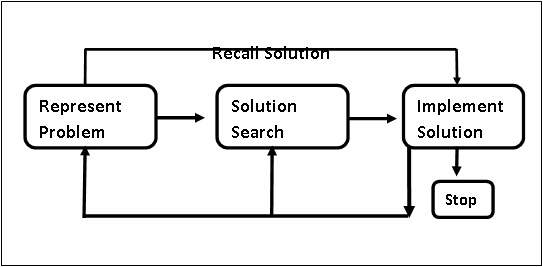 Source: Gick, M.L., & Holyoak, K.J. (1986). Analogical problem solving. In Cognitive Psychology, 12. 306-355
PROBLEM SOLVING PROCESS
According to Kirkley (2003) there are three cognitive activities of problem solving in this model:
Representing the problem: It includes appropriate contextual knowledge, and identification of the goal with relevant conditions to start.
Solution search: It includes improvement of goal(s) and preparing plan for that goal.
Implementing the solution: This step includes execution of plan and evaluating the results. But there is one ‘short cut’ if the learner recalls that he or she has already solved a like problem, and then they would simply recall its solution, and solve it again.
TECHNIQUES USED IN PROBLEM SOLVING METHOD
A) INDUCTION
   It is like teaching with discovering method.Cases are observed carefully.The similarities and dissimilarities are found.Then you can reach the general rule or law with the techniques "generalization" or "making abstract" from the similarities.
B) DEDUCTION 
   
It is reverse of induction technique. Some general laws and rules which are reached before are given to the students and want them to apply this  method to different  singular case. The convenience of it to the one of the case is controlled mentally.
Example 1
A working woman wants to preserve milk for many days but she has no refrigerator. Normally milk spoils within 2 to 4 hours. She wants to preserve the milk for more time what she should do? Help her with a solution selecting the best from the following and also provide scientific reason of your answer. 
a.	Pasteurization		
b.	Sterilization	
c.	Radiation	
d.	Aeration
---------------------------------------------------------------------------------------------------
Rubric problem 1:	Best answer is “a” (Sterilization)			= 01
Scientific Reason:  “for long time preservation, the milk is boiled at high temperature and cooled down” this method kills germs and micro-organisms present in the milk and milk is preserved for long time. 
If the reason is “for long time preservation, the milk is boiled at high temperature” then award									= 01
If the reason is “for long time preservation, the milk is boiled at high temperature and cooled down to kill germs” then award 			= 02
Example 2
Saad tells his mother that his pet parrot is idiot because it is not ready to take the piece of meat which wants to feed it from his plate.  The mother says him not to do so as the parrot does not eat meat.  Saad asks that why does the parrot not eat meat? What do you think? Please select the correct answer from the following and also write its reason. 
a.  Herbivores 		
b.  Carnivores		
c.  Omnivores		
d.  Parasites
---------------------------------------------------------------------------------------------------
Rubric problem 2 Best answer is “a” (Herbivores)		= 01
Scientific Reason:  herbivores organisms eat only herbs & fruits etc.   
If the reason is “parrots are herbivores” then award 			= 01
If the reason is “parrots are herbivores and they eat only herbs & fruits” then award 		= 02
ADVANTAGES OF PROBLEM SOLVING METHOD
It provides the active participation of the students in teaching-learning activity.
It habituates student to study regularly and organized.
It provides students o gain scientific view and thinking.
It makes students to be interested in learning.
It helps  to improve the sense of responsibility of students.
It provides students to face the problems boldly and to deal with it in a scientific approach.
It helps students to adopt the view of benefit from others ideas and to help each other.
It predicates the learning to a more logical and doughty foundation.
It improves the ability of making proposes and putting forward the hypothesis.
It helps students to adopt the idea of not to be hurry to make a decision.
DISADVANTAGES OF PROBLEM SOLVING METHOD
It takes too much time.
It is not possible to apply this method to all disciplines.
It can load some worldly burdensomes to students.
It can be diffucult for students to provide the materials and sources which is required for solving the problem.
Evaluating the learning can be difficult.
Project Method
Historical Background
1900-Richards Colombia University
1908- Stevenson J.A used the term
1911- Massachusetts State Board of Education 
1918- professor W.H. Kilpatrick of Colombia University made formal attempt to use in education
based on John Dewey’s philosophy of pragmatism, which stresses the  principle of “learning by doing”
Characteristics
It takes the student beyond the walls of the class room.
It is carried out in a natural setting, thus making learning realistic and experiential.
 It encourages investigative learning and solution of practical problems.
It is focused on the student as it enlists his/her active involvement in the task set.
It encourages the spirit of scientific enquiry as it involves validation of hypotheses based on evidence gathered from the field through investigation. 
It promotes a better knowledge of the practical/functional aspects of knowledge gained from books.
It enhances the student’s social skills, as it requires interaction with the social environment.
 Teacher plays a facilitative role rather than the role of an expert.
It allows the students a great degree of freedom to choose from among the options given to them, hence it provides a psychological boost.
It encourages the spirit of research in the student.
Definition
A project is a whole-hearted purposeful activity proceeding in a social environment – W.H. Kilpatrick
A project is a bit of real life that has been imparted into school – Ballord
It is a voluntary undertaking which involves constructive effort or thought and eventuates into objective results – Thomas & Long
A project is a significant practical unit of activity of a problematic nature planned and carried to completion by the pupils in a natural manner involving the use of physical materials to complete the unit of experience - Bossing
A project is any unit of activity, individual or group, involving the investigation and solution of problems, planned and carried out to conclusion under the guidance of the teacher – Callahan & Clark
Types of Project method
Dr.W.H.Kilpatrick, in his paper on “The Project Method” (1918), has classified projects on the basis of tasks involved.
Problem Type: A project that involves investigation and solution of practical problems (eg: doing a project on the problem of low literacy level in a nearby village, investigating pollution problems, investigating community health problems etc.)
Product Type: A project that involves construction of a useful material object or article to embody some idea or plan in external form.(eg: making a model of the wooden cantilever bridge over the Phochu river in Punakha) 
Consumer Type: A project that provides opportunities for experience on a particular area/field and writing an account of it. (eg: attending a festival in a village and writing an account on its aesthetic value.)
Drill Type: A project that provides opportunities for mastery of skill or knowledge on a particular area/field. (eg: writing a critical analysis “on the system of government during the rule of first and second Desis”)
Principles of Project Method
The Principle of Utility:  The project work attempts to study, investigate and find solution  to a practical problem. The problem is not abstract but a concrete one which the learner    can identify. The learner is convinced of the need to investigate the problem as it definitely has an impact on the life around him. Thus, the project work has utility value.

 The Principle of Readiness: The learners are allowed to choose any one from a set of  problems presented. Thus, the learners are given freedom to choose the problem based on their interest. As a result, the learners show a high degree of readiness. 

The Principle of Learning by doing: This method is activity-based method and the learners acquire the knowledge based on work and practical experience. Thus, whatever learning takes place is the by-product of the activity and  this makes  learning a memorable and an enriching experience.
Principles of Project Method
The Principle of freedom at work: The teacher acts only as a guide and facilitator and the learners enjoy a high degree of freedom to choose and work on their own with  least assistance from the teacher. The freedom allowed to the student facilitates the process of emotional and intellectual development in the child.

Principle of Socialization:  The project work attempts to provide opportunities for the student to acquire social skills necessary at a later stage to move and fit into the system of society easily and profitably. The student under this method comes into contact with the social environment and during the course of active interaction with various elements of social environment acquires the social skill.
Stages & Steps in Problem type Project
According to Diana and L.Booth (1986), a problem type project has three distinct stages,

Class room planning
Execution
Conclusion
Stages & Steps in Problem type Project
Classroom planning:  In this stage, the important aspects related to the project work are discussed and the execution of the project work is planned thoroughly. There are 4 steps under this stage.
Step 1 : Providing a set of problems:  The teacher provides a set of problems to the students and initiates discussion on them. The students, individually or groups are asked to choose a particular problem that interest them. 
Step 2 : Selecting and defining a problem: The students select a particular problem (individually or in groups) and define the problem precisely. The precise definition of the problem is very important because the student should be clear about the problem in which he/she works.
Stages & Steps in Problem type Project
Step 3 : Formulating hypothesis: Hypothesis are probable solutions to the  problems. The students at this point , after reflection and discussion, frame a hypothesis for the problem selected.
Step 4: Planning/Designing methods to test the hypothesis formulated: The teacher then asks the students to plan or design methods to test the correctness of the hypothesis framed for the problem selected. The student reflect on the nature of the problem, the hypothesis framed, the data required to validate the hypothesis, the mode of collecting such data etc., and plan/design a comprehensive method to test the hypothesis. The teacher, before the commencement of the execution stage, discusses the evaluation criteria with the students and briefs them on the format of the project report to be submitted.
Stages & Steps in Problem type Project
Execution : In this stage the student comes into contact with the social   environment and active interaction results between the two. This stage provides   ample opportunity for the learner to acquire and improve social skills. The steps under this stage are, 
Step 5 : Collection of data: The students move out of the class room and as per their plan  begin to gather data from various sources. They have to carefully record the information collected and later organise the information in a way that would facilitate further study and interpretation.
Step 6 : Interpretation of data: At this point the students study carefully the data collected and interpret information collected. The interpretations are noted down and the findings and conclusions are arrived at.
Step 7: Reviewing: The students then critically examine the methods adopted to collect the data, the adequacy of the data collected, the interpretation of the data and the conclusions arrived at which either support or reject the hypothesis formulated. After this the teacher is consulted and a review of the entire project exercise is made. The suggestions and recommendations of the teacher are incorporated in the first draft of the project report.
Stages & Steps in Problem type Project
Conclusion:  In this stage, the project work report is submitted by the students and the Evaluation of the same is undertaken by the teacher. The steps under this stage are,         
Step 8 : Reporting: The students present their findings in the form of  a project- report, after receiving  the corrected first drafts submitted. The report generally consists of the following components,    
Introduction: A description of the topic being studied, along with relevant background information is given here. A clear statement of the purpose, and scope of the study should be included.
Materials and methods used: A description of the equipments, methods and procedures used and experiments performed is given.
Stages & Steps in Problem type Project
Observations and results obtained:  The recorded observations and the data collected are noted under this section.
Discussion: Interpretation of the data/ findings, comparison of the results with other workers in the same field and the conclusions arrived at.
Bibliography: List of references if any 

Step 9: Evaluating:  The teacher evaluates the work submitted, on the basis of the evaluation criteria discussed and decided upon with the students. The evaluation  criteria should be clear, specific and comprehensive.
Procedural steps for Product type, Consumer type and Drill type project works
The following procedural steps may be followed while carrying out Product type, consumer type and drill type project works, 
 
Providing a set of topics/ sub topics/issues etc.,
Selecting
Purposing (Objectives)
Executing
Reviewing
Reporting
Evaluating (In this case, the set of criteria may differ from that of problem type)
Role of the Teacher in a project work
The teacher is not a dictator or a commander but a friend, guide and a working partner.
He should provide occasions for shy pupils to come forward and contribute something towards the success of the project.
He should help the students in developing the character and personality by allowing them to accept the responsibilities and discharge them efficiently. 
He should provide democratic atmosphere in the class so that the pupils can express themselves fully without any fear of the teacher.
He should be alert and active all the time to see that the project is running in its right lines.
He should have a thorough knowledge of individual children so as to allot them work accordingly.
He should have initiative, tact and zest for learning
Merits of Project Method
This method is based upon the laws of learning. ie., 
Law of readiness: The pupils are made ready to learn by creating interest, purpose and life-like situations.
Law of exercise: By practicing, we learn things. There is self-activity on the part of the students. They carry on the activity in the real life situations; the experiences gained thus are very useful in the later life of the children.
Law of effect: The sense of success and satisfaction should accompany the learning process. This law makes it essential for the teacher to make the child satisfied and feel happy in what he/she is learning.
It promotes co-operative activity and group interaction. As a result habits of thinking for a common cause, tolerance, self-dependence, resourcefulness and other socially desirable habits are formed.
Merits of Project Method
It is a democratic way of learning. The children choose, plan and execute the project themselves.
It teaches dignity of labour and the pupils develop respect and taste for all types of work.
It affords opportunity to develop keenness and accuracy of observation and to experience the job of discovery.
It helps to widen the mental horizon of pupils. Old beliefs and prejudices are overcome when the child experience and analyse the problems in their natural settings.
It sets up a challenge to solve a problem and this stimulates constructive and creative thinking.
Demerits of Project Method
It absorbs a lot of time, with the result that the quantity of knowledge suffers.
The whole syllabus, especially for more advanced classes, cannot well be included in a collection of projects and it is difficult to finish the syllabus in the limited time.
It is expensive in the sense that a well-equipped library and a laboratory are required and at the same time, the pupils have to bear the expenses on excursion and other visits etc.
The teacher will have to be exceptionally gifted, knowledgeable as well as alert and helpful.
Task
Read the Model lesson Plans 

Plan a lesson using the project method in your group for presentation to the class

THANK YOU